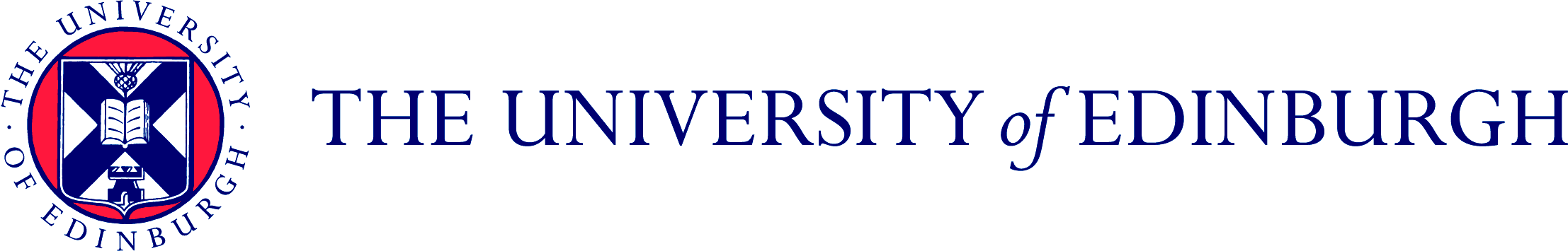 East of Scotland PartnershipAdvanced Social Work Studies –Mental Health Officer AwardADMISSIONS Information 2022-23
Plan
Programme Team
Programme Information
Application process and guidance
Programme team
Dr Pearse McCusker, Programme Director 
Cath Fergus-Allen, Programme Co-Ordinator (job share)
George Gourlay,  Programme Co-Ordinator (job share)

Colin Beck, Chair, Programme Partnership Group 
Dr George Palattiyil, Head of Social Work UoE
Programme information:MHO Role and Knowledge
Not narrow concern with legal knowledge – combination of:
Critical theoretical perspectives on mental illness, incl. social model, citizenship – counter to medical perspectives
Knowledge of resources
Knowledge of ‘mental disorder’
Social work values  
Legal knowledge
Overview of Programme
60 credit programme made up of 4 courses– 2x10 credit and 2x20 credit.
10 credit courses are assessed by academic essay based on a case example.
20 credit courses are assessed via student’s critical analysis (3,000 word), law exam and placement report.
Full time/block programme - end Nov until June.  Two day induction in October.
Overview of Courses
MHO Award Standards
Nationally approved Standards – SSSC. Three Scottish programmes approved as specialist awards - taught component aligned to standards framework.
Learning foci broken into knowledge, skills, ethical and professional practice.
Leading to end result rather than ‘ticking off’ activities.
Role of Practice Assessor (assessors not just mentors)
University of Edinburgh/SSSC Programme Re-approval completed September 2020
Level 11 Study and modular learning outcomes
Set at Level 11 (Masters), Scottish Credit and Qualifications Framework.
Level 11 requires: extensive knowledge, critical analysis, conceptual articulation, autonomy, initiative and responsibility, contributing to others’ learning.
Modular, academic assessment against clear criteria (MHO Award Standards and academic learning outcomes).
The MHO Award is set at Post Graduate Certificate level.
Academic standards and range of supports
Small Group discussion
Discuss your motivation for coming onto the programme and what you hope to get from it.
Consider the timing and any barriers that might inhibit your engagement with the programme
Induction Days
Monday 17th and Tuesday 18th October 2022 
Introduction to the programme and to each other.
Input on study skills, university IT systems; the programme’s virtual learning environment (VLE); to the library resources and literature searching facilities.
Individual tutorial 
Information about transitional activities to be undertaken prior to the start of the programme.
Establishment of the learning community.
Programme Dates  2022-23
28th November 2022 – 16th June 2023
In built, (short!) agreed holiday allowance within the programme,
NB Some of the course dates may unavoidably take place on school hols
Assessment on placement
PAs are assessing the students’ practice.
PAs will be drawing from a range of evidence to make their assessment against each standard.
PAs and students summarise work undertaken on placement with some illustration of evidence, to compose a Placement report.
The practice component for Course 2 Mental Health Law: MHO role in context’  must be passed to allow progression on to Course 3 Criminal Procedures: MHO role in context’
On line teaching and learning
A key feature of the programme – especially following Covid-19
A core feature of contemporary Higher Education
What is it?
Virtual Learning Environment (VLE) via Blackboard LEARN – collaborative tool for live and recorded lectures, discussion and sharing resources.
All programme learning material posted here.
Communication facility across the student group and with programme staff
Equality of access for all students.
An evolving repository of teaching materials.
An effective tool for developing students’ learning – individually and collectively.
You will need:
PC /Mac. At home, or elsewhere but NOT work based.
Fast broadband connection
An openness to developing your IT skills (with support) and working with this medium
application process
LAs undertake their selection process. Course team will distribute application packs, guidance and this presentation
Online nominations and applications need to be received by the University of Edinburgh by  31st August (any issues let us know)
Programme Verification group meets to ratify nominations – early Sept. Local authorities applicants advised by mid-Sept.
Learning adjustments/additional support needs
Supporting Academic essay
This is not a personal statement – it requires analysis and reflection.  This year’s question is on supported decision-making.  Identify literature that you have found useful in forming your ideas.
1,000 words
Please reference your essay and provide a reference list.
Academic reference
Needed for both the agency and the university applications.

Reference should be sought from educational institution where social qualification took place.

Where this is not possible (because of time lapse) then an appropriate professional person, (not your  line manager) who has known you in a capacity which will allow them to comment on your skills in critical, analytical and reflective reasoning; your ability to grasp concepts; your  ability to argue cogently and the ability to write to a standard commensurate to masters level of academic study.
Payment of Fees - sponsorship
Proof of funding should be a written authorised agreement from the sponsor sent to fees@ed.ac.uk confirming:
the value of fees being paid for; the type of fees being paid for (sponsors normally only pay for tuition fees ); the number of years being paid for…and
the purchase order (PO) number, if required by the sponsors finance department
full name and contact details of the authorised LA signatory
https://www.ed.ac.uk/finance/students/fees/external-funded/sponsorshiporscholarship
Small Group discussion - Preparation
What preparation have you undertaken and/or what preparation do you plan to undertake before making your application?

Consider practical steps, such as visiting and spending time in MH settings and also academic preparation
Q & A
Useful resources
Becker, L. (2009) The Mature Student’s Handbook. Basingstoke; Palgrave Macmillan

Bonnet, A. (2001) How to Argue. Harlow; Pearson Education ltd.

Cottrell, S. (2003) The Study Skills Handbook. Basingstoke; Palgrave Macmillan.

Cottrell, S. (2011). Critical thinking skills: developing effective analysis and argument. Basingstoke, Hampshire, Palgrave Macmillan.

Musson, P (2011)  Effective Writing Skills for Social Work Students. Exeter; Learning Matters. 

Northedge, A. ( 2005)  The Good Study Guide. Milton Keynes. Open University Press. Good Study Guide. Andrew Northedge. Google Book

Using apostrophes: http://www.apostrophe.org.uk/page2.html

University study skills support: Study Skills at the university
….and some more
Pocket Study Skills Series:'Brilliant Writing Tips for Students', by Julia Copus https://www.macmillanihe.com/page/detail/Brilliant-Writing-Tips-for-Students/?K=9780230220027

'Planning Your Essay', by Janet Godwin https://www.macmillanihe.com/page/detail/Planning-Your-Essay/?K=9781352006100

'Blogs, Wikis, Podcasts, and More', by Andy Pulman https://www.macmillanihe.com/page/detail/blogs-wikis-podcasts-and-more-andy-pulman/?k=9781137014009

'Referencing and Understanding Plagiarism', by Kate Williams and Jude Carroll https://www.abebooks.co.uk/9780230574793/Referencing-Understanding-Plagiarism-Pocket-Study-0230574793/plp
Additional Resources
Royal Literary Fund, Essay Guide: http://www.rlf.org.uk/fellowshipscheme/writing/essayguide.cfm 
Royal Literary Fund, Study Skills: http://www.rlf.org.uk/fellowshipscheme/writing/mission_possible.cfm 
IAD Critical thinking: https://www.ed.ac.uk/institute-academic-development/study-hub/learning-resources/critical
Additional Resources
Referencing: http://www.iriss.org.uk/resources/referencing
Institute of Academic Developmenthttp://www.ed.ac.uk/schools-departments/institute-academic-development/postgraduate/taught
Disability Services
https://www.ed.ac.uk/student-disability-service
Contacts
Cath-Fergus Allen, MHO/Programme Co-ordinator c.Fergus-allen@ed.ac.uk
George Gourlay, MHO/Programme Co-ordinator george.gourlay@ed.ac.uk
Dr Pearse McCusker, Programme Director:  pearse.mccusker@ed.ac.uk
Thank you
We look forward to seeing you on the 2021-22 programme.

Good luck with the application!!